Критерии и показатели деятельности ОО, включенных в проект 
«Школа Минпросвещения России»
Задачи концепции проекта 
«Школа Минпросвещения России»:
Определение единых магистральных направлений деятельности школ, формирующих единое образовательное пространство.
Формирование эталонной модели школы будущего с выделением единых критериев и активностей ее функционирования, обеспечивающей доступность качественного образования и предоставляющей равные возможности для всех обучающихся.
Формирование механизмов синхронизации и взаимодействия образовательных и учебных процессов (рабочие учебные программы, учебное расписание занятий, оценочные процедуры результатов обучения, линейка учебников, показателей деятельности) в существующей системе школьного образования, нормативных и методических документов, создание мотивирующих инструментов саморазвития и роста общеобразовательных организаций.
Закрепление статуса учителя как основополагающего элемента в системе качественного российского образования и становления российской гражданственности подрастающего поколения.
Формирование механизмов вовлечения и поддержки семьи в процесс социализации, выбора жизненного пути, формирования мировоззрения и субъективного благополучия ребёнка.
Формирование личностных результатов, обучающихся на основе развития их самосознания, самоопределения, смыслообразования и морально-этической ориентации.
Закрепление всеобщей ответственности за качественное отечественное образование подрастающего поколения страны (родители, государство, профессиональные и бизнес-сообщества, средства массовой информации, общественные объединения, местные территориальные сообщества).
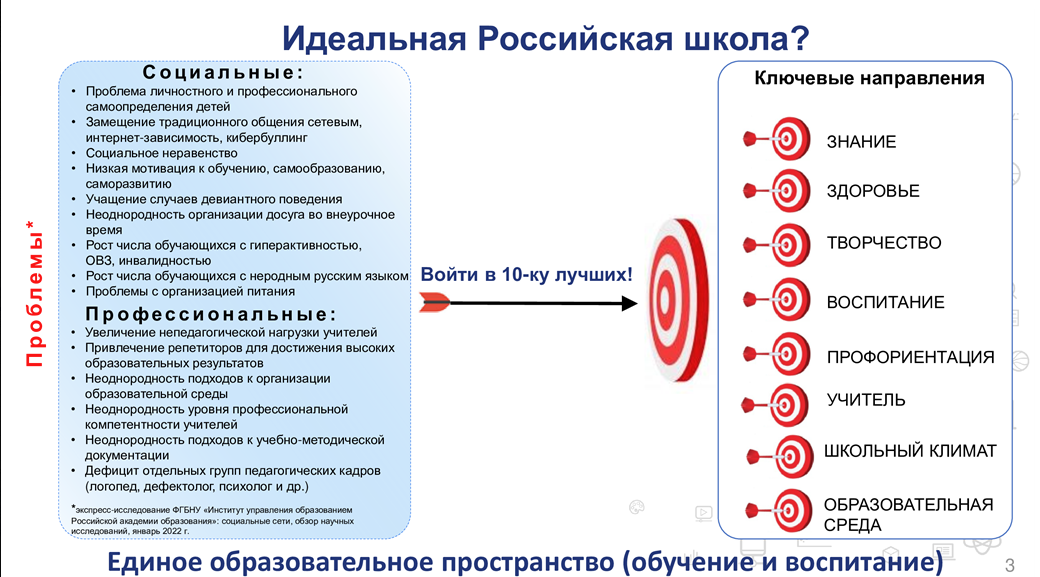 МАГИСТРАЛЬНЫЕ НАПРАВЛЕНИЯ ПРОЕКТА «ШКОЛА МИНПРОСВЕЩЕНИЯ РОССИИ» 
НАПРАВЛЕНИЯ ДЕЯТЕЛЬНОСТИ ШКОЛ, 
ФОРМИРУЮЩИЕ ЕДИНОЕ ОБРАЗОВАТЕЛЬНОЕ ПРОСТРАНСТВО
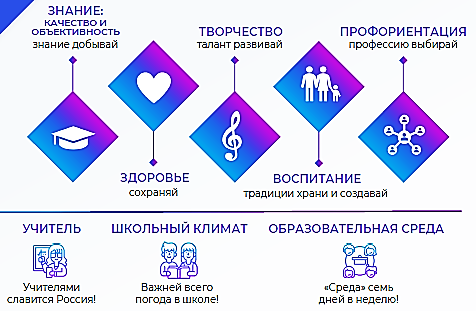 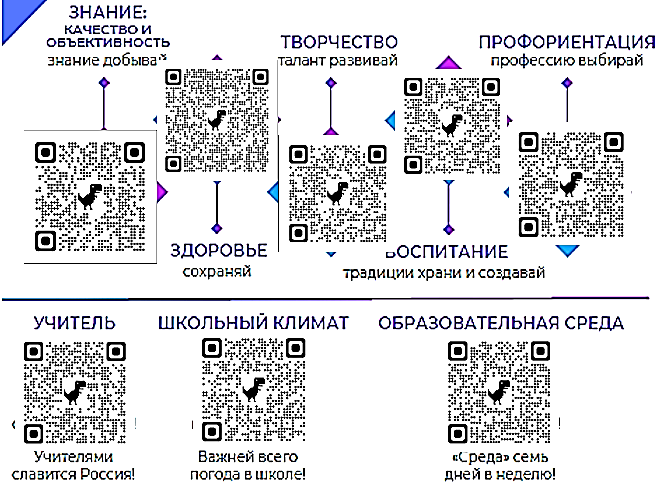 МАГИСТРАЛЬНОЕ НАПРАВЛЕНИЕ «ЗНАНИЕ»
Критерий «Образовательный процесс»

Критерий «Функционирование объективной внутренней системы оценки качества образования»

Критерий «Обеспечение удовлетворения образовательных интересов и потребностей обучающихся»

Критерий «Обеспечение условий для организации образования обучающихся с ОВЗ, с инвалидностью»
Критерий «Образовательный процесс»
Критерий «Функционирование объективной внутренней системы оценки качества образования»
Критерий «Функционирование объективной внутренней системы оценки качества образования»
Критерий «Обеспечение удовлетворения образовательных интересов и потребностей обучающихся»
Критерий «Обеспечение условий для организации образования обучающихся с ОВЗ, с инвалидностью»
Критерий «Обеспечение условий для организации образования обучающихся с ОВЗ, с инвалидностью»»
Критерий «Обеспечение условий для организации образования обучающихся с ОВЗ, с инвалидностью»»
Распределение по уровням
При нулевом значении хотя бы одного из «критических» показателей результат по данному направлению ОБНУЛЯЕТСЯ, уровень соответствия –НИЖЕ БАЗОВОГО.
МАГИСТРАЛЬНОЕ НАПРАВЛЕНИЕ «ЗДОРОВЬЕ»
Критерий  «Здоровьесберегающая среда»

Критерий «Создание условий для занятий физической культурой и спортом»
Критерий «Здоровьесберегающая среда»
Критерий «Создание условий для занятий физической культурой и спортом»
Критерий «Создание условий для занятий физической культурой и спортом»
Распределение по уровням
При нулевом значении хотя бы одного из «критических» показателей результат по данному направлению ОБНУЛЯЕТСЯ, уровень соответствия –НИЖЕ БАЗОВОГО.
МАГИСТРАЛЬНОЕ НАПРАВЛЕНИЕ «ТВОРЧЕСТВО»
Критерий  «Развитие талантов»

Критерий «Школьные творческие объединения»
Критерий «Развитие талантов»
Критерий «Развитие талантов»
Критерий «Школьные творческие объединения»
Распределение по уровням
При нулевом значении хотя бы одного из «критических» показателей результат по данному направлению ОБНУЛЯЕТСЯ, уровень соответствия –НИЖЕ БАЗОВОГО.
МАГИСТРАЛЬНОЕ НАПРАВЛЕНИЕ «ВОСПИТАНИЕ»
Критерий «Организация воспитательной деятельности»

Критерий «Ученическое самоуправление, волонтерское движение»
Критерий «Организация воспитательной деятельности»
Критерий «Организация воспитательной деятельности»
Критерий «Ученическое самоуправление, волонтерское движение»
Распределение по уровням
При нулевом значении хотя бы одного из «критических» показателей результат по данному направлению ОБНУЛЯЕТСЯ, уровень соответствия –НИЖЕ БАЗОВОГО.
МАГИСТРАЛЬНОЕ НАПРАВЛЕНИЕ «ПРОФОРИЕНТАЦИЯ»
Критерий «Сопровождение выбора профессии»
Критерий «Сопровождение выбора профессии»
Критерий «Сопровождение выбора профессии»
Распределение по уровням
При нулевом значении хотя бы одного из «критических» показателей результат по данному направлению ОБНУЛЯЕТСЯ, уровень соответствия –НИЖЕ БАЗОВОГО.
КЛЮЧЕВОЕ УСЛОВИЕ «УЧИТЕЛЬ. ШКОЛЬНАЯ КОМАНДА»
Критерий «Условия педагогического труда»

Критерий «Методическое сопровождение педагогических кадров. Система наставничества»

Критерий «Развитие и повышение квалификации»
Критерий «Условия педагогического труда»
Критерий «Методическое сопровождение педагогических кадров. Система наставничества»
Критерий «Развитие и повышение квалификации»
Критерий «Развитие и повышение квалификации»
Распределение по уровням
При нулевом значении хотя бы одного из «критических» показателей результат по данному направлению ОБНУЛЯЕТСЯ, уровень соответствия –НИЖЕ БАЗОВОГО.
КЛЮЧЕВОЕ УСЛОВИЕ «ШКОЛЬНЫЙ КЛИМАТ»
Критерий «Организация психолого-педагогического сопровождения»


Критерий «Формирование психологически благоприятного школьного климата»
Критерий «Организация психолого-педагогического сопровождения»
Критерий «Организация психолого-педагогического сопровождения»
Критерий «Формирование психологически благоприятного школьного климата»
Распределение по уровням
При нулевом значении хотя бы одного из «критических» показателей результат по данному направлению ОБНУЛЯЕТСЯ, уровень соответствия –НИЖЕ БАЗОВОГО.
КЛЮЧЕВОЕ УСЛОВИЕ «ОБРАЗОВАТЕЛЬНАЯ СРЕДА»
Критерий «ЦОС (поддержка всех активностей)»

Критерий «Организация внутришкольного пространства»

Критерий «Реализация государственно-общественного управления»
Критерий «ЦОС (поддержка всех активностей)»
Критерий «ЦОС (поддержка всех активностей)»
Критерий «Организация внутришкольного пространства»
Критерий «Реализация государственно-общественного управления»
Распределение по уровням
При нулевом значении хотя бы одного из «критических» показателей результат по данному направлению ОБНУЛЯЕТСЯ, уровень соответствия –НИЖЕ БАЗОВОГО.
Распределение по уровням
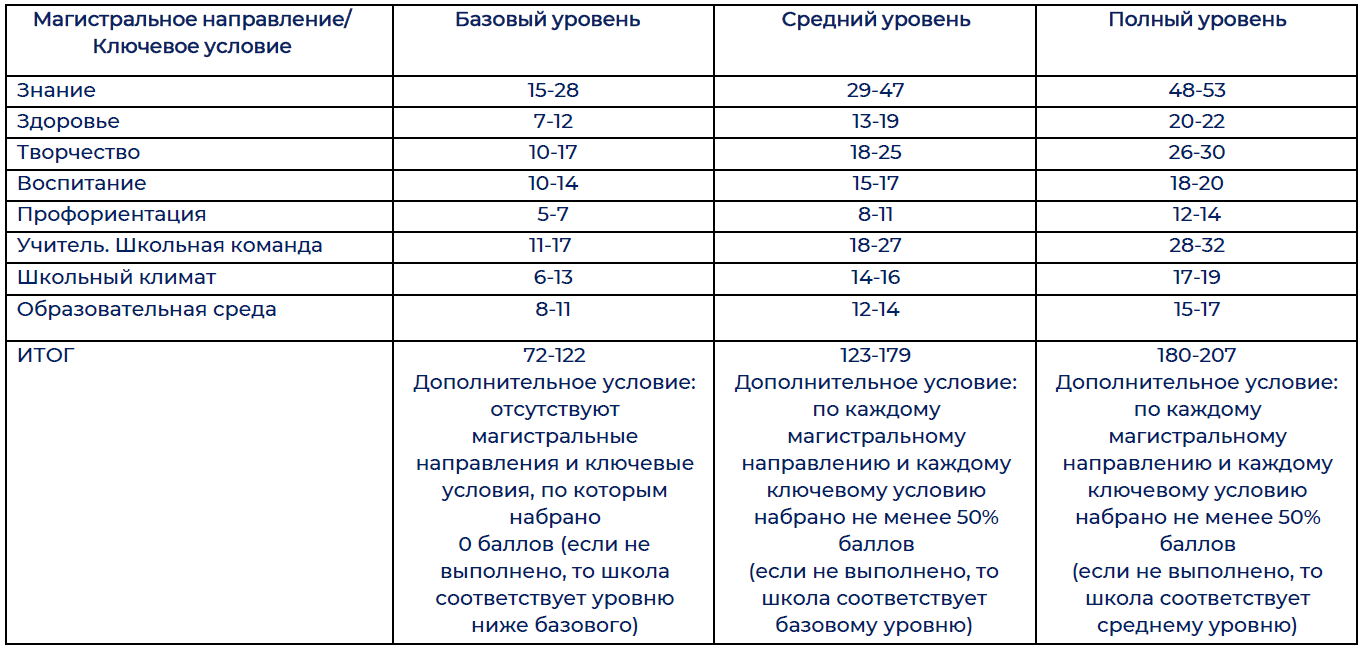 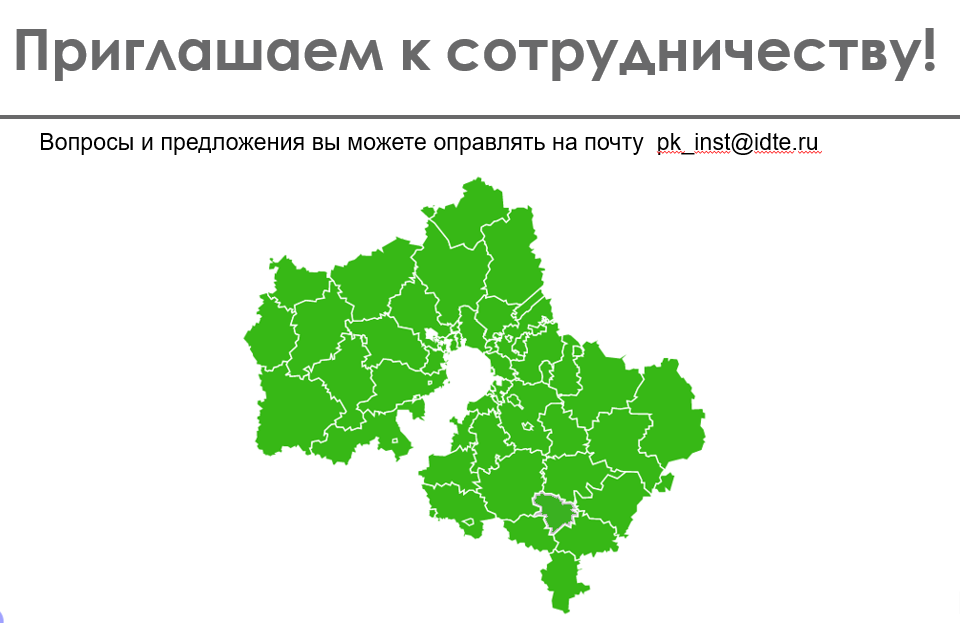